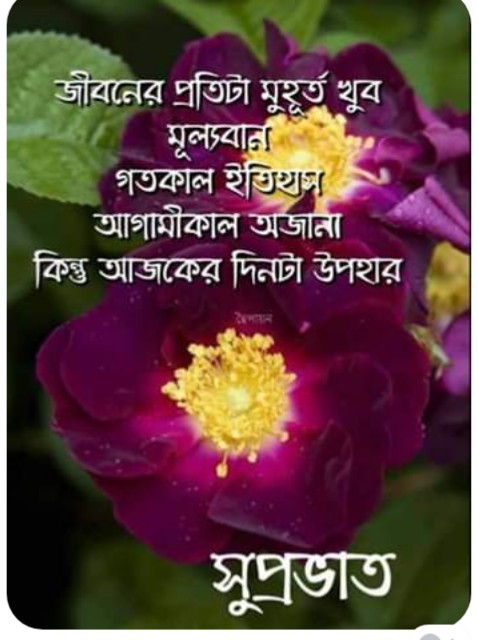 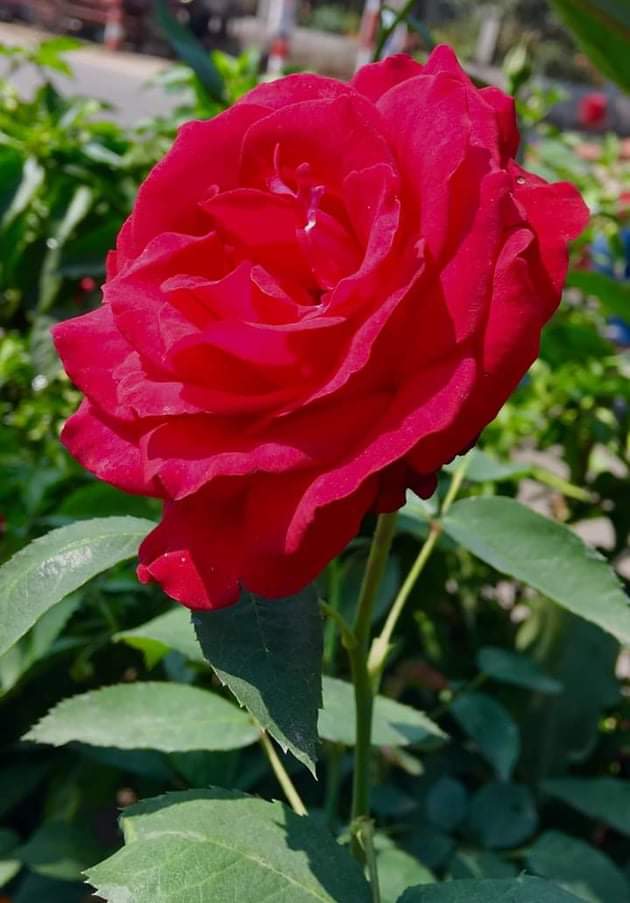 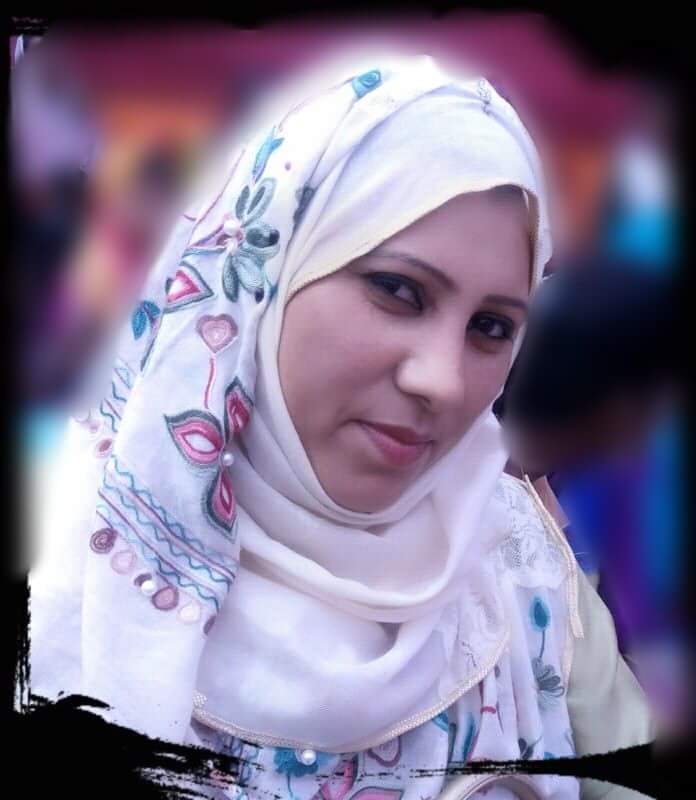 পরিচয়
মোছাঃ নাহিদা আক্তার
সহকারি শিক্ষক
ধলা নামাপাড়া ডাঃ আবুল কাশেম দাখিল মাদ্রাসা
ত্রিশাল ,ময়মনসিংহ
পাঠ
শ্রেণি
বঙ্গবাণী
শ্রেণিঃ ৯ম ও ১০ ম
বিষয়ঃ বাংলা ১ম পত্র
সময়ঃ ৩০ মিনিট
*কবি আব্দুল হাকিম সম্পর্কে জানতে পারবে ।
*দেশি ভাষা বা মাতৃভাষার  গুরুত্ব অনুধাবন করতে পারবে।
*পৃথিবীতে প্রচলিত অন্যান্য সকল ভাষাকে সন্মান দেখাবে।
* মধ্যযুগে মাতৃভাষার গুনকীর্তনে কবির    আন্তরিকতার প্রকাশ  জানবে।
*বাংলা ভাষাভাষী মানুষ যারা  বাংলা ভাষাকে অপছন্দ  করে তাদের প্রতি কবির খেদ সম্পর্কে  জানবে।
এই পাঠ শেষে……..
কবি পরিচয়
বাংলা সাহিত্যের যুগ
১) ৬৫০-১২০০ সাল আদি যুগ
২)  ১২০১-১৮০০ সাল মধ্যযুগ
৩) ১৮০১- আজ অব্দি  চলমান  আধুনিক যুগ
১৬২০--১৬৯০
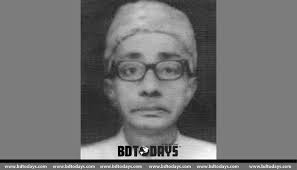 আব্দুল হাকিম
সাহিত্য
সাধনা
জন্ম পরিচয়
জন্ম সালঃ ১৬২০ খ্রিষ্টাব্দ (আনুমানিক)
জন্ম স্থানঃ সুধারামপুর, সন্দীপ, নোয়াখালি
ইউসুফ জোলেখা ,নুরনামা, লালমতি ,সয়ফুলমুলুক ,শিহাবুদ্দিননামা,
নসীহৎনামা, কারবালা,চারি  মোকাম ভেদ প্রভৃতি।
পিতার নামঃ শাহ আবদুর রহমান
শিক্ষা
জীবন
মৃত্যু
তাঁর শিক্ষা জীবন সম্পর্কে কিছু জানা যায় না। তবে তিনি  যে
সুশিক্ষিত ছিলেন তা তাঁর  সাহিত্যকর্মের মধ্যে ফুটে উঠেছে।
জীবনাবসানঃ ১৬৯০ খ্রিষ্টাব্দ
উৎস
পাঠের উদ্দেশ্য
বঙ্গবাণী’ কবিতাটি  ‘নূরনামা’কাব্য
-গ্রন্থ থেকে  সংকলন করা হয়েছে ।
স্বদেশ ও স্বভাষার  প্রতি গভীর অনুরাগ  ও মমত্ববোধ সৃষ্টি করা ।
সরব পাঠ
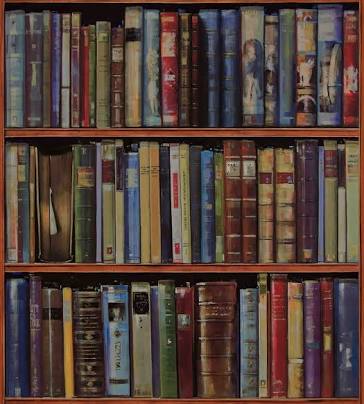 কিতাব পড়িতে যার নাহিক অভ্যাস।
সে সবে কহিল মোতে মনে হাবিলাষ ।।
তে কাজে নিবেদি বাংলা করিয়া রচন।
নিজ পরিশ্রম তোষি আমি সর্বজন।

আরবি ফারসি শাস্ত্রে নাই কোন রাগ।
দেশী ভাষে বুঝিতে ললাটে পুরে ভাগ।।
সরব পাঠ
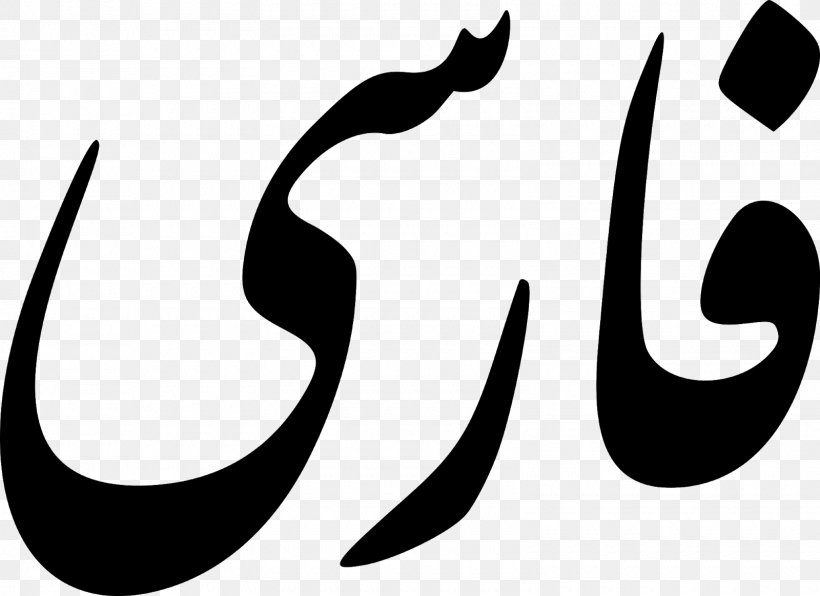 আরবি ফারসি হিন্দে নাই দুই মত।
যদি বা লিখয়ে আল্লা নবীর ছিফত।।
যেই দেশে যেই বাক্য কহে নরগণ।
সেই বাক্য বুঝে প্রভু আপে নিরঞ্জন।।
সর্ববাক্য বুঝে প্রভু কিবা হিন্দুয়ানী।
বঙ্গদেশী বাক্য কিবা যত ইতি বাণী ।
মারফত ভেদে যার নাহিক গমন।
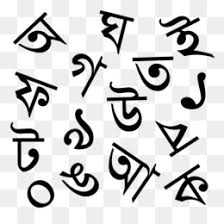 সরব পাঠ
হিন্দুর অক্ষরে হিংসে সে সবের গণ।।
যে সবে বঙ্গেতে জন্মি হিংসে বঙ্গবাণী।
সে সব জন্ম নির্ণয় ন জানি।।
দেশ ভাষা বিদ্যা যার মনে ন জুয়ায়।
নিজ দেশ তেয়াগী কেন বিদেশ ন যায়।।
মাতা পিতামহ ক্রমে বঙ্গত বসতি।
দেশী ভাষা উপদেশ মনে হিত অতি।।
কবি আব্দুল হাকিম মধ্যযুগের  একমাত্র  এবং বাংলা ভাষার প্রথম কবি যিনি দেশি ভাষার গুনকীর্তন করে সাহিত্য রচনা করেছেন, বাংলা ভাষার জয়গান  গেয়েছেন। পরবর্তীকালেরকবি-সাহিত্যিকরা  তাঁর কাছ থেকে  অনুপ্রেরণা লাভ  করে সাহিত্য রচনা করেছিলেন। সে কালে একশ্রেণির মানুষ  সংস্কৃত,আরবি,ও ফারসি ভাষায় গ্রন্থসমুহ বিশেষ করে ধর্মীয় বিষয়কে বাংলা ভাষায় রুপান্তরের ঘোর বিরোধী  ছিল। অথচ প্রতিটি মানুষের বোধগম্য ভাষা  হচ্ছে নিজ নিজ মাতৃভাষা ।মারফত সম্পর্কে যারা অজ্ঞ তারাই হিন্দুয়ানি ভাষাজ্ঞানে বাংলা ভাষার  প্রতি অনীহা প্রকাশ করে ।বাংলার মাটিতে জন্মে যারা বাংলা ভাষার প্রতি বিরুপ মনোভাব পোষণ করে কবি তাদের জন্ম পরিচয় নিয়ে সন্দিহান ।জ্ঞানান্বেষণে সুবিধার কথা চিন্তা করেই কবি আলোচ্য কবিতায় বাংলা ভাষায় গ্রন্থ রচনার পক্ষে মতামত ব্যক্ত করেছেন ।
বক্তব্য
১) কবি কাদের জন্মপরিচয় নিয়ে সন্দিহান ?
২) প্রভু কোন ভাষা বুঝেন ?
৩)আপে  শব্দটির অর্থ কী?
৪)কবি আব্দুল হাকিমের বিখ্যাত কাব্যগ্রন্থ কোনটি?
৫) কবি আব্দুল হাকিম কত খ্রিষ্টাব্দে মৃত্যুবরণ করেন ?
মূল্যায়ন
মাতৃভাষার অবজ্ঞাকারীদের প্রতি কবির পরামর্শ ব্যাখ্যা কর ।
বাড়ির কাজ
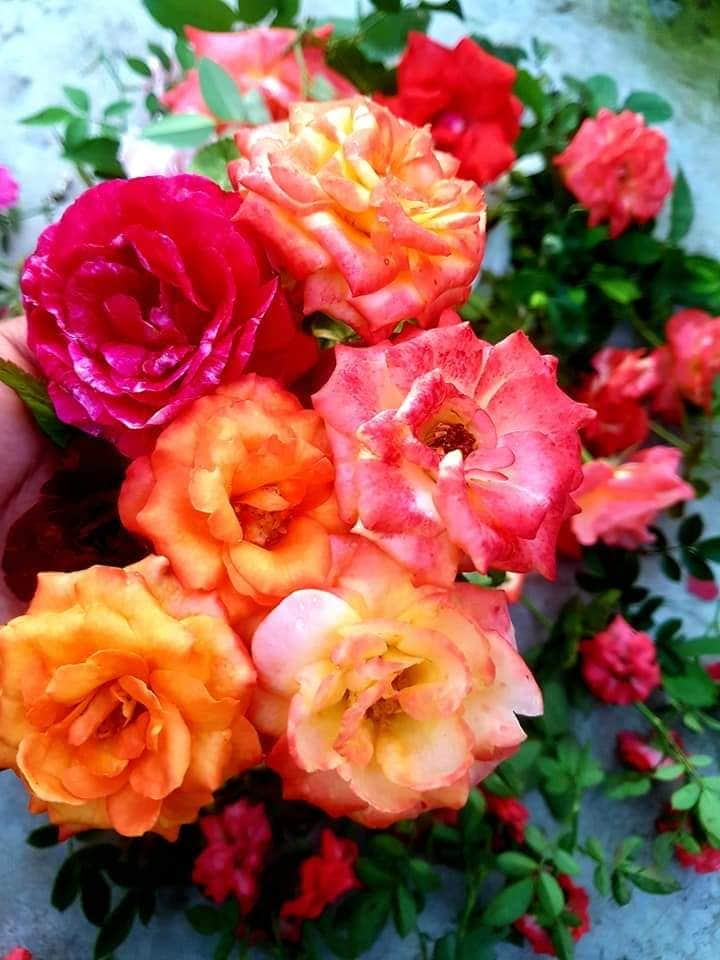 ধ
ন্য
বা
দ